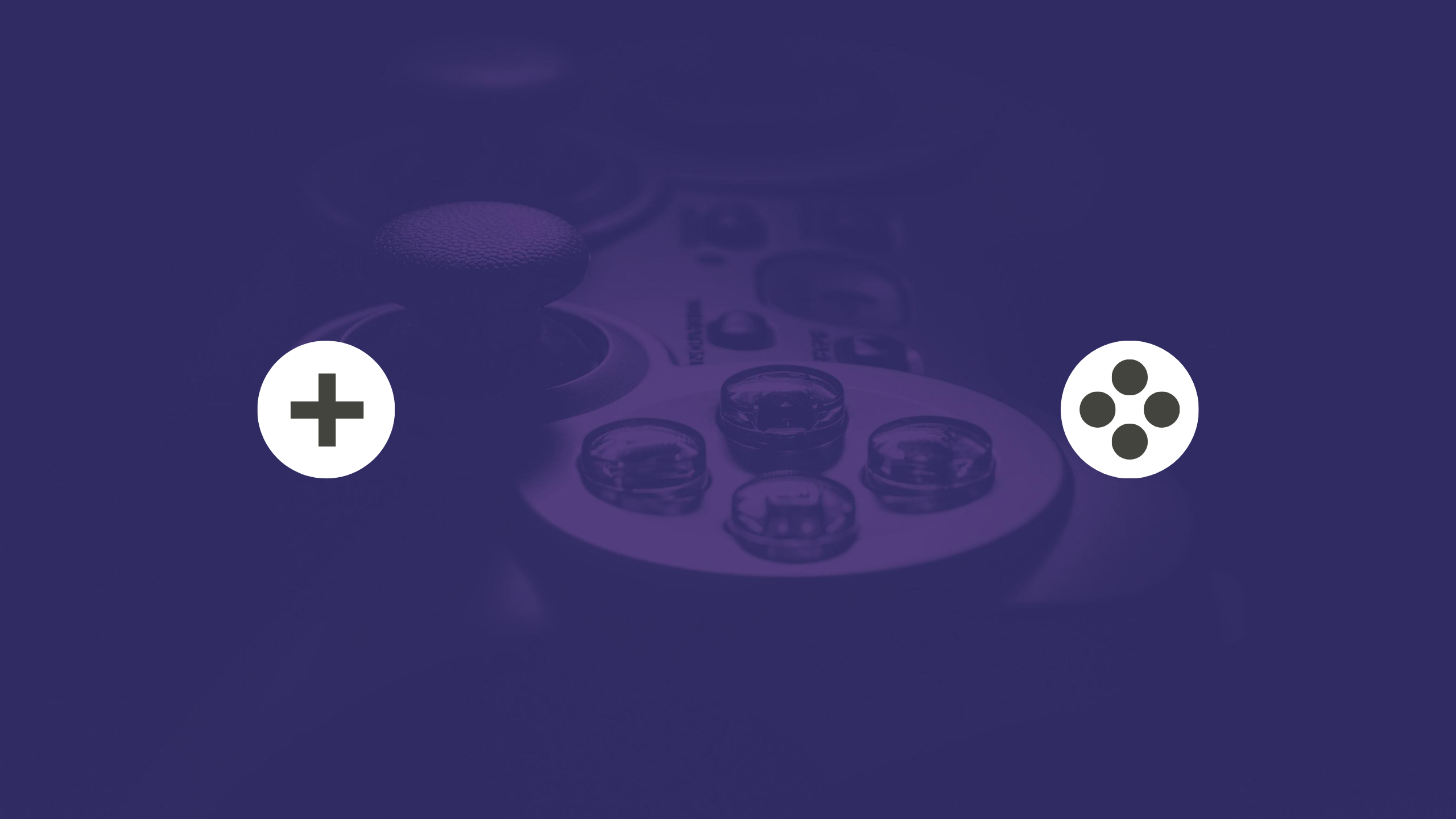 Your Channel Name
New Video Every Saturday